Geopolitika
Řešení konfliktů  v praxi
Role mezinárodních společenství
obecným cílem je napomoci řešení 
Proč ale ne taktika: „Nechme je vyřídit si to mezi sebou!“ event. zasahovat vůbec?
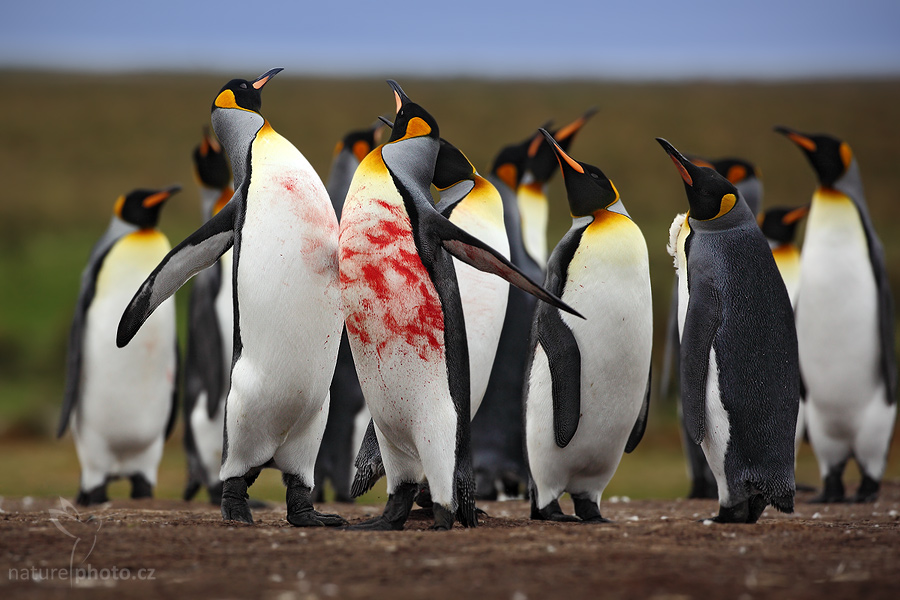 mírové/nenásilné řešení preferováno vůči válce/násilnému řešení
Klíčové otázky: 
Lze skutečně trvale řešit každý z probíhajících konfliktů?
Co je to vlastně mír? Jaké řešení považovat za „úspěšné“?
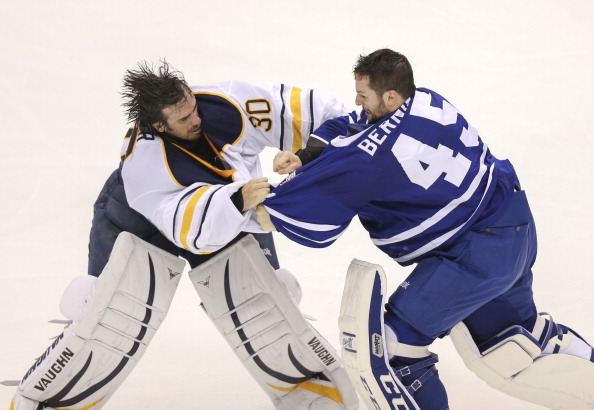 Role mezinárodních společenství
je třeba odlišovat:
Řešení konfliktu = snaha o ukončení bojů/násilí a zároveň o odstranění příčin konfliktu (sporu o statky/hodnoty)

Management konfliktu = (pouze) snaha o ukončení bojů/násilí, případně snaha o redukci jejich destruktivnosti, prevence dalšího nárůstu konfliktu

řešení konfliktu - je dosažen tzv. pozitivní mír
Management konfliktu – často bojující strany jen odděleny za použití vojenské síly z vnějšku – tzv. negativní mír
Řešení konfliktu
do 90. let: jednoznačně převládal názor, že mezinárodní společenství se má do konfliktů „vměšovat“ jen ve smyslu managementu konfliktu

v současnosti preference odstranění příčin, naopak separace je chápána jako nežádoucí/nepřípustný postup
Kdo má řešit konflikty?
Výzkumem konfliktů se zabývá řada organizací, prostředky na jejich řešení má jen několik aktérů:
 
aktéři konfliktu
Některé mezinárodní organizace (OSN, NATO, EU?)
Sousední země, regionální mocnosti
Velmoci (USA, Rusko, Čína …)
Mír vs. spravedlnost
Dosažení míru naráží na řadu morálních dilemat (jak v teorii, tak v „praktické“) rovině:

Usmíření (Reconciliation)
Válečné zločiny (War crimes)
Individuální odpovědnost
Řešení problému příslušníků ozbrojených složek
Méně patrná jsou morální dilemata míru v těch případech, kdy konflikt skončí vítězstvím jedné strany
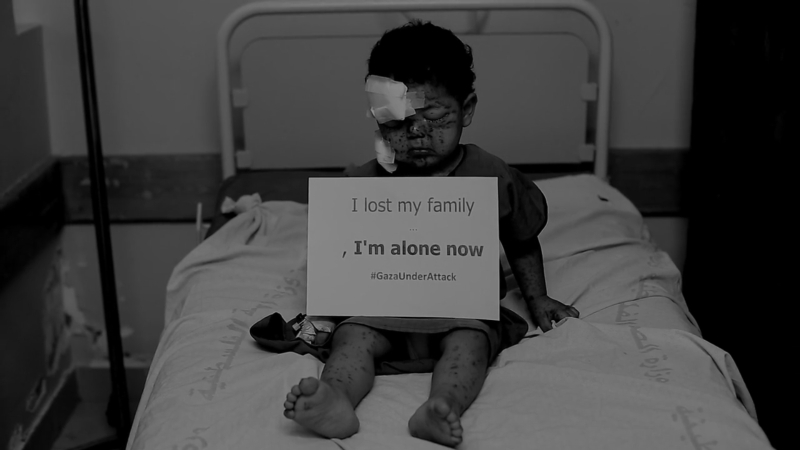